Year 5RevisionDecimals
Week 11 Lesson 4– writing decimals
Fractions
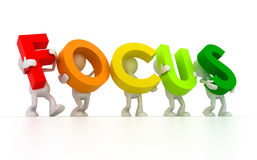 Three hundred and forty five
Three point forty five
Three point four five
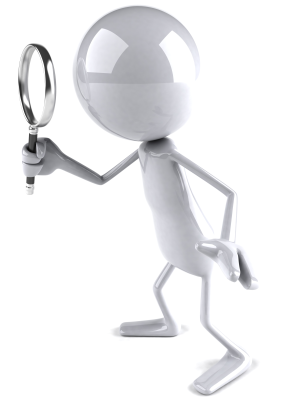 3.45
Amount in words
Three point four five.

You must say each individual number from left to right. You must always state where the point is as you say it.
Four point six five two
4.652

Like when you write it in words, you start from left to write and make sure that you include the decimal point.
Today you need to remember
Know the place value of a tenth, hundredth and thousandth.
read each digit of the decimal individually.
write the decimal in the correct place value, spelling it correctly.
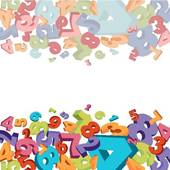